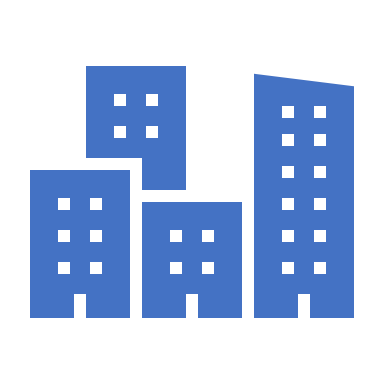 Creating Urban Green Spaces
Angel Campbell
Need for UGS
The Space Problem
The Data Problem
Poland: inadequate & inconsistent classifications
Solution: Land cover classifications
Still unofficial
Conclusion
Thank You